Genesis 6‒9
The Flood and Continuation of the Messianic Promise
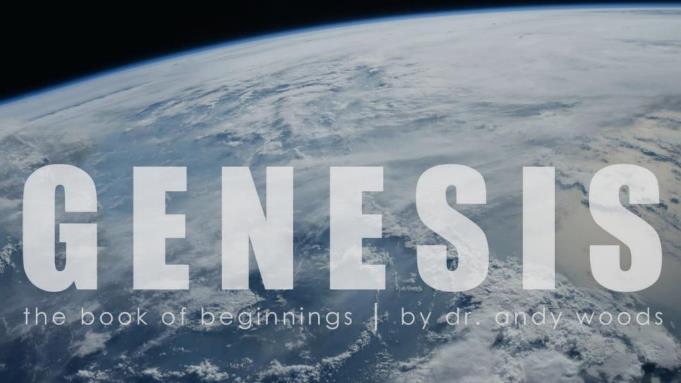 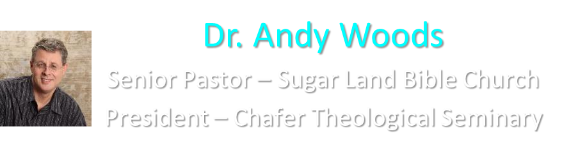 GENESIS STRUCTURE
Beginning of the Human race (Gen. 1‒11)
Beginning of the Hebrew race (Gen. 12‒50)
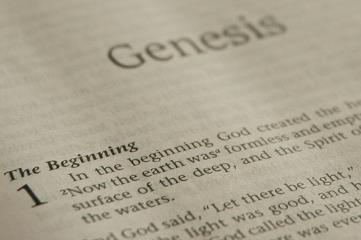 GENESIS STRUCTURE
Genesis 1-11 (four events)
Creation (1-2)
Fall (3-5)
Flood (6-9)
National dispersion (10-11)
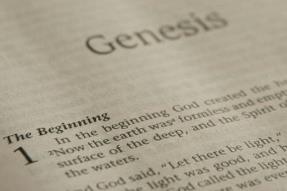 GENESIS STRUCTURE
Genesis 1-11 (four events)
Creation (1-2)
Fall (3-5)
Flood (6-9)
National dispersion (10-11)
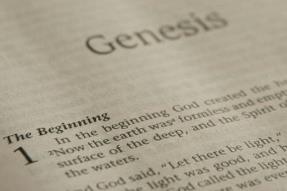 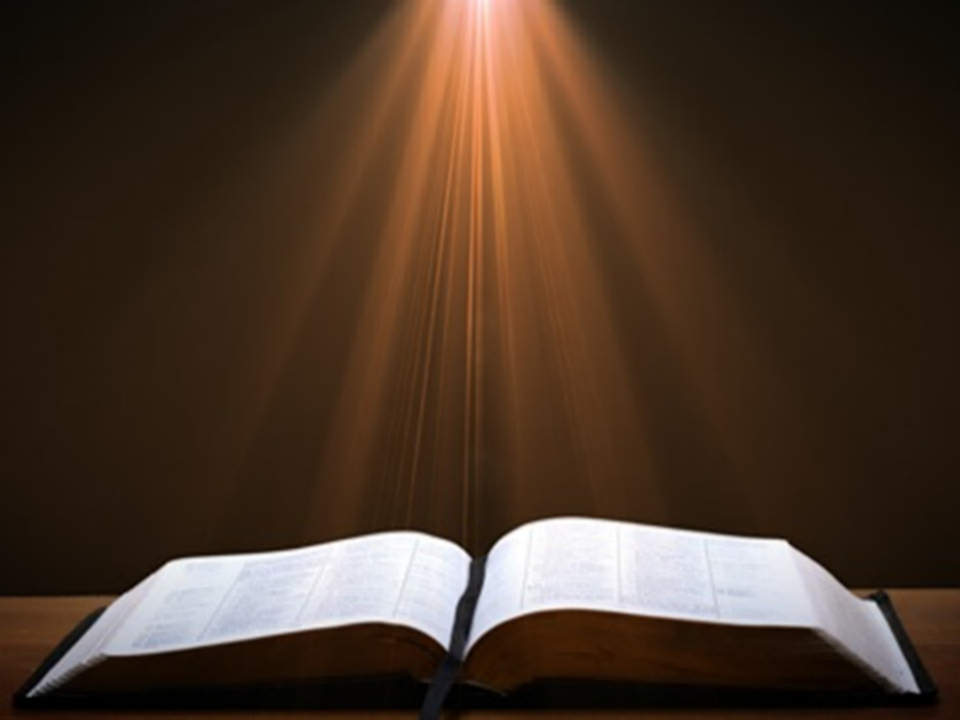 Genesis 3:15
“And I will put enmity Between you and the woman, And between your seed and her seed; He shall bruise you on the head, And you shall bruise him on the heel.”
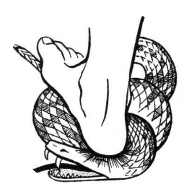 GENESIS STRUCTURE
Genesis 1-11 (four events)
Creation (1-2)
Fall (3-5)
Flood (6-9)
National dispersion (10-11)
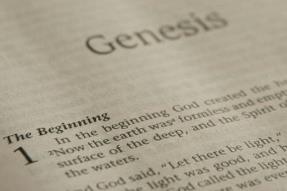 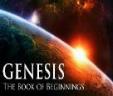 The Flood (Gen 6–9)
Events before the flood (Gen 6)
The flood (Gen 7)
The abating of the waters (Gen 8)
Events following the flood (Gen 9)
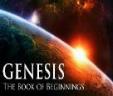 Genesis 6 Outline
God’s Grief (Gen 6:1-7)
God’s Grace (6:8-10)
God’s Destruction (6:11-13)
God’s Instruction (6:14-22)
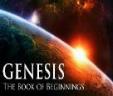 I. God’s Grief (Gen 6:1-7)
The specific sin (6:1-4)
The general sin (6:5)
God’s sorrow (6:6-7)
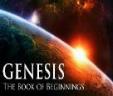 Genesis 6 Outline
God’s Grief (Gen 6:1-7)
God’s Grace (6:8-10)
God’s Destruction (6:11-13)
God’s Instruction (6:14-22)
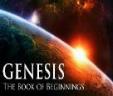 II. God’s Grace (Gen 6:8-10)
The object of Grace (6:8)
The results of Grace (6:9)
The descendants of Grace (6:10)
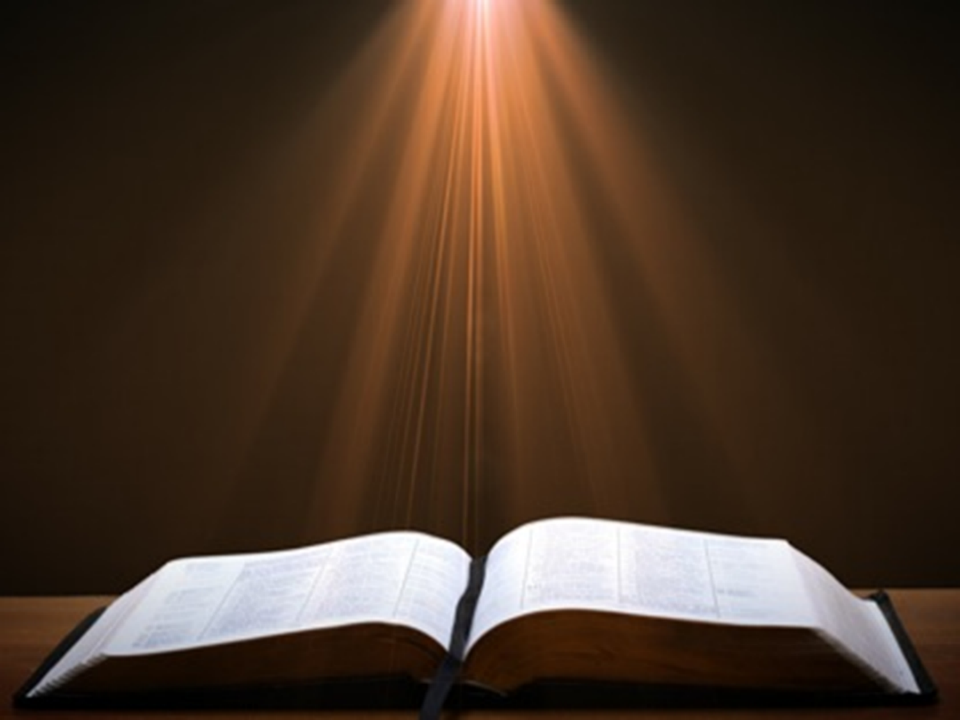 Genesis 6:10
“And Noah begot three sons: Shem, Ham, and Japheth.”
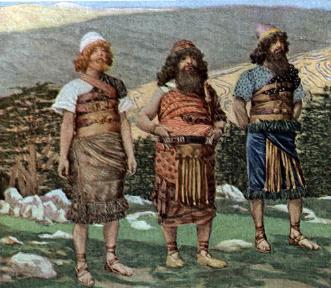 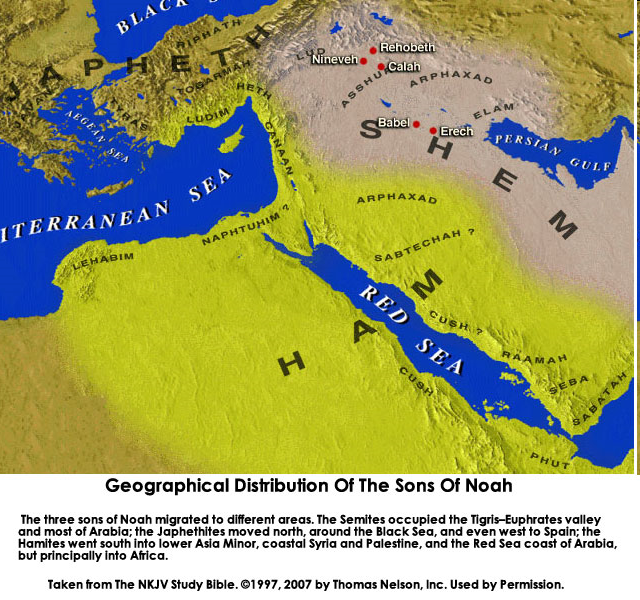 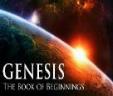 Genesis 6 Outline
God’s Grief (Gen 6:1-7)
God’s Grace (6:8-10)
God’s Destruction (6:11-13)
God’s Instruction (6:14-22)
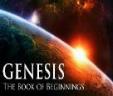 III. God’s Destruction (Gen 6:11-13)
The sin (6:11-12)
The prediction (6:13)
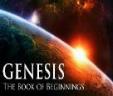 III. God’s Destruction (Gen 6:11-13)
The sin (6:11-12)
The prediction (6:13)
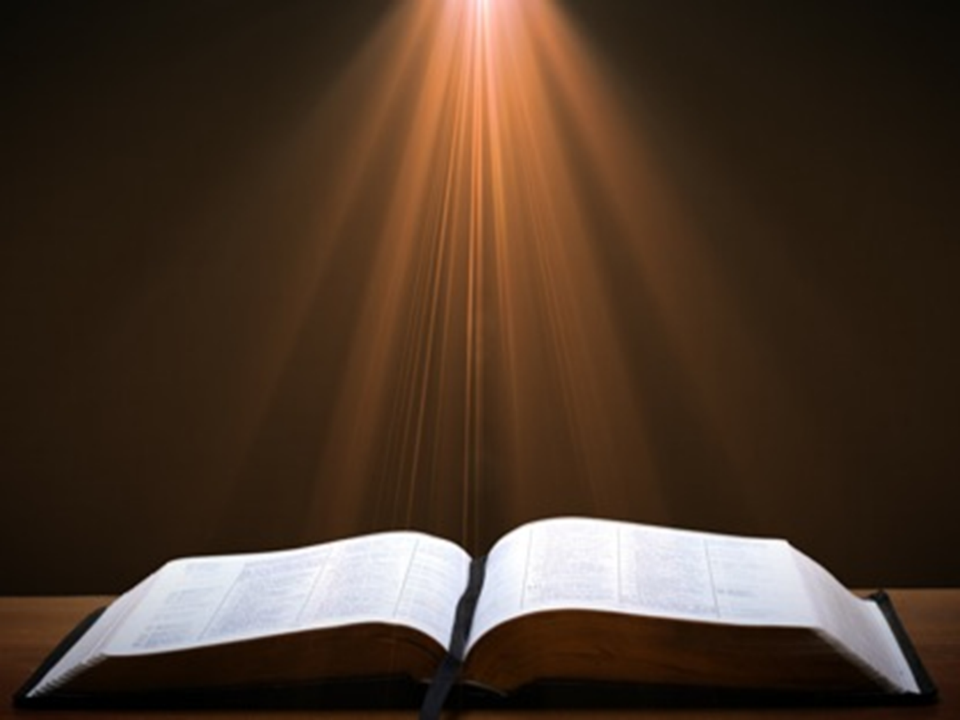 Genesis 6:11-13
“11 Now the earth was corrupt in the sight of God, and the earth was filled with violence. 12 And God looked on the earth, and behold, it was corrupt; for humanity had corrupted its way upon the earth. 13 Then God said to Noah, ‘The end of humanity has come before Me; for the earth is filled with violence because of people; and behold, I am about to destroy them with the earth.’”
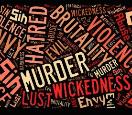 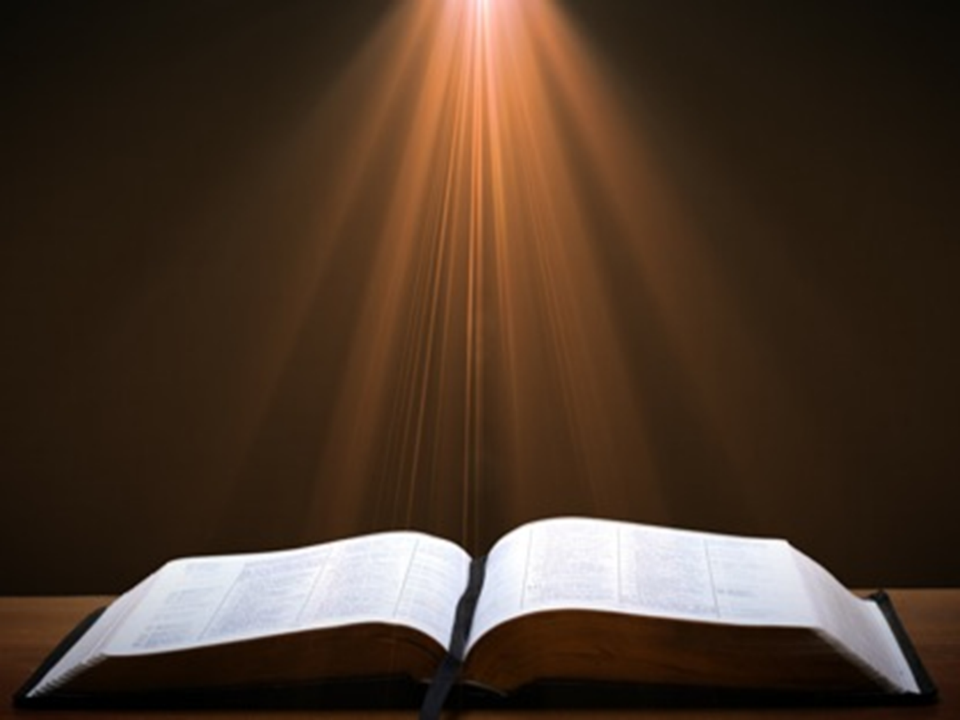 Genesis 6:11-13
“11 Now the earth was corrupt in the sight of God, and the earth was filled with violence. 12 And God looked on the earth, and behold, it was corrupt; for humanity had corrupted its way upon the earth. 13 Then God said to Noah, ‘The end of humanity has come before Me; for the earth is filled with violence because of people; and behold, I am about to destroy them with the earth.’”
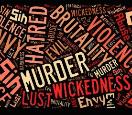 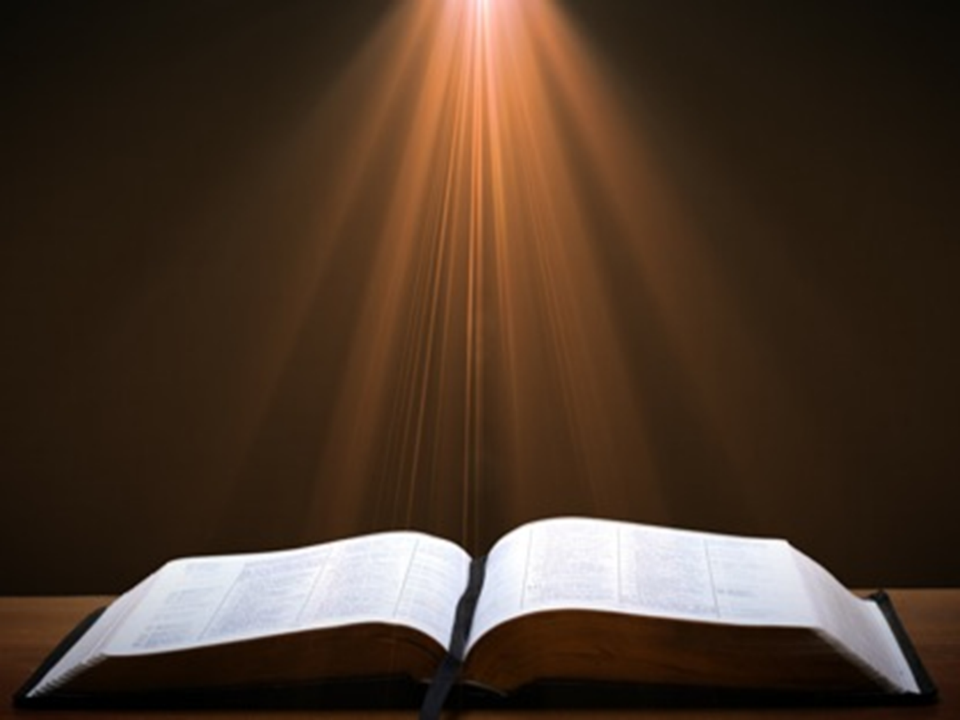 Genesis 6:11-13
“11 Now the earth was corrupt in the sight of God, and the earth was filled with violence. 12 And God looked on the earth, and behold, it was corrupt; for humanity had corrupted its way upon the earth. 13 Then God said to Noah, ‘The end of humanity has come before Me; for the earth is filled with violence because of people; and behold, I am about to destroy them with the earth.’”
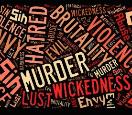 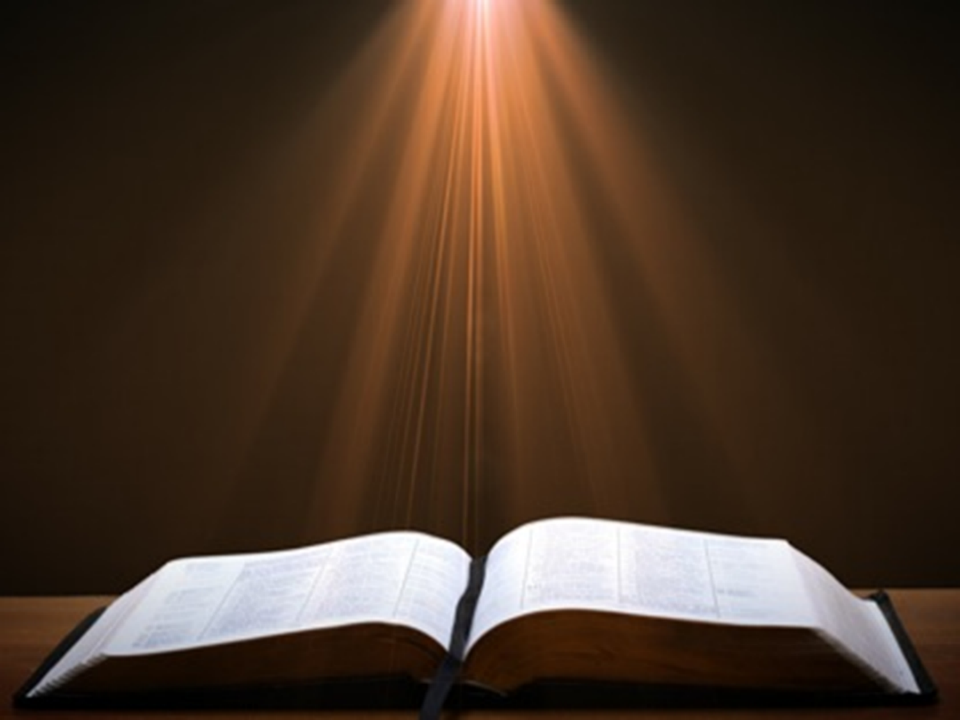 Exodus 9:24
“…It was the worst storm in all the land of Egypt since it had become a nation.” (NIV Emphasis mine)
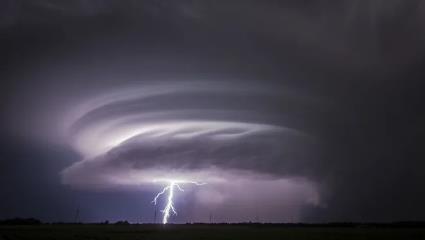 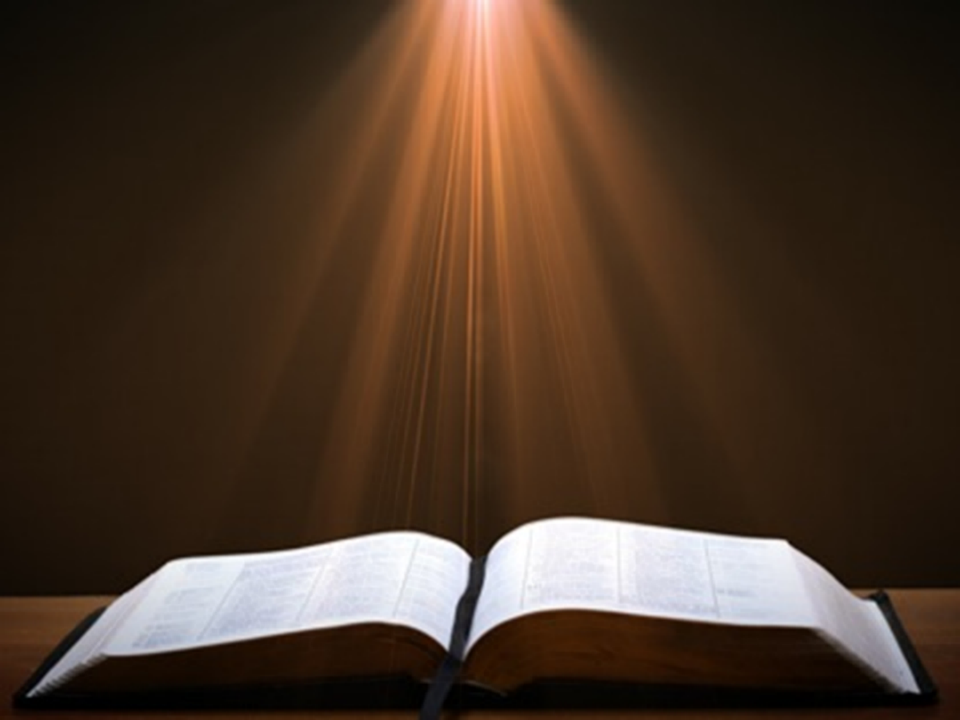 Genesis 1:1-3
“1 In the beginning God created the heavens and the earth. 2 The earth was formless and void, and darkness was over the surface of the deep, and the Spirit of God was moving over the surface of the waters. 3 Then God said, ‘Let there be light’; and there was light.”
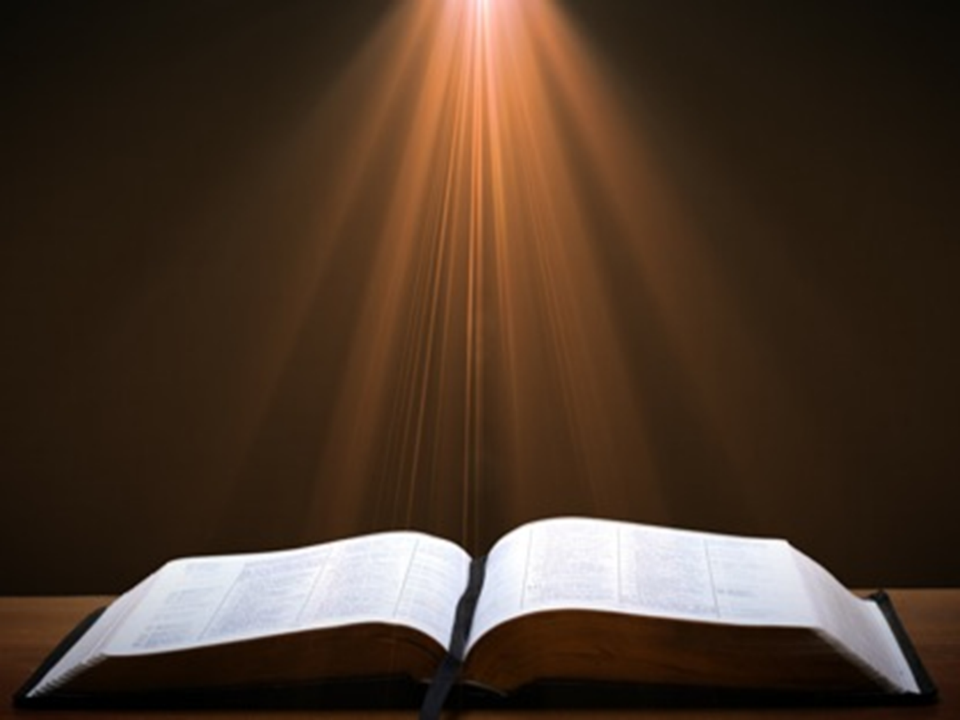 Genesis 6:11-13
“11 Now the earth was corrupt in the sight of God, and the earth was filled with violence. 12 And God looked on the earth, and behold, it was corrupt; for humanity had corrupted its way upon the earth. 13 Then God said to Noah, ‘The end of humanity has come before Me; for the earth is filled with violence because of people; and behold, I am about to destroy them with the earth.’”
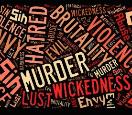 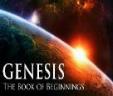 A. The Specific Sin(6:1-4)
Population – Gen. 6:1
Procreation – Gen. 6:2
Patience – Gen. 6:3
Product – Gen. 6:4
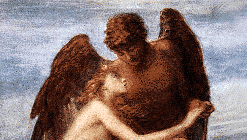 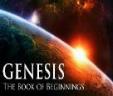 III. God’s Destruction (Gen 6:11-13)
The sin (6:11-12)
The prediction (6:13)
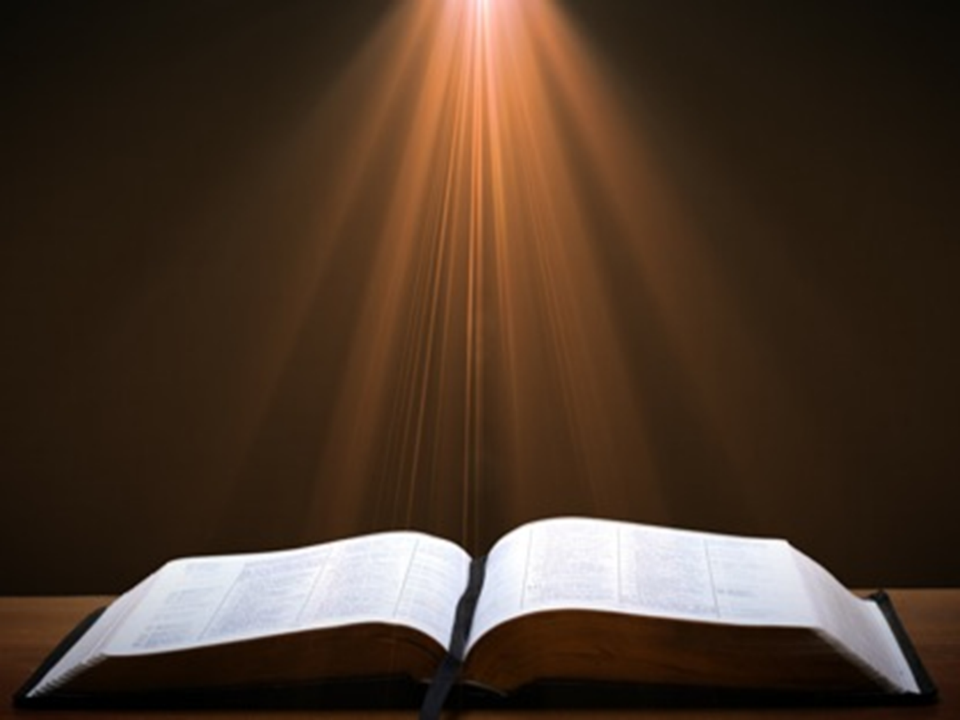 Genesis 6:11-13
“11 Now the earth was corrupt in the sight of God, and the earth was filled with violence. 12 And God looked on the earth, and behold, it was corrupt; for humanity had corrupted its way upon the earth. 13 Then God said to Noah, ‘The end of humanity has come before Me; for the earth is filled with violence because of people; and behold, I am about to destroy them with the earth.’”
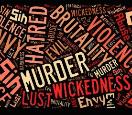 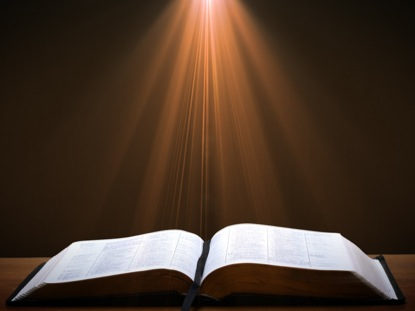 John 13:19; 14:29
“19 From now on I am telling you before it comes to pass, so that when it does occur, you may believe that I am He . . . 14:29 Now I have told you before it happens, so that when it happens, you may believe.”
TertullianPrescription Against Heretics, 36
“…where the Apostle John was first plunged, unhurt, into boiling oil, and thence remitted to his island-exile!”
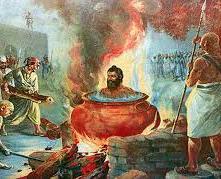 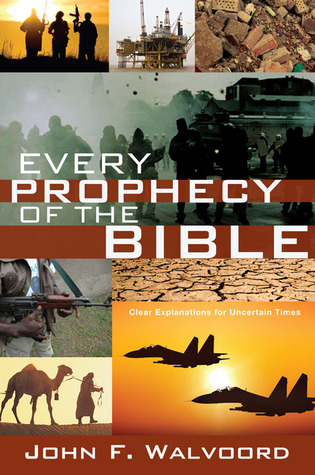 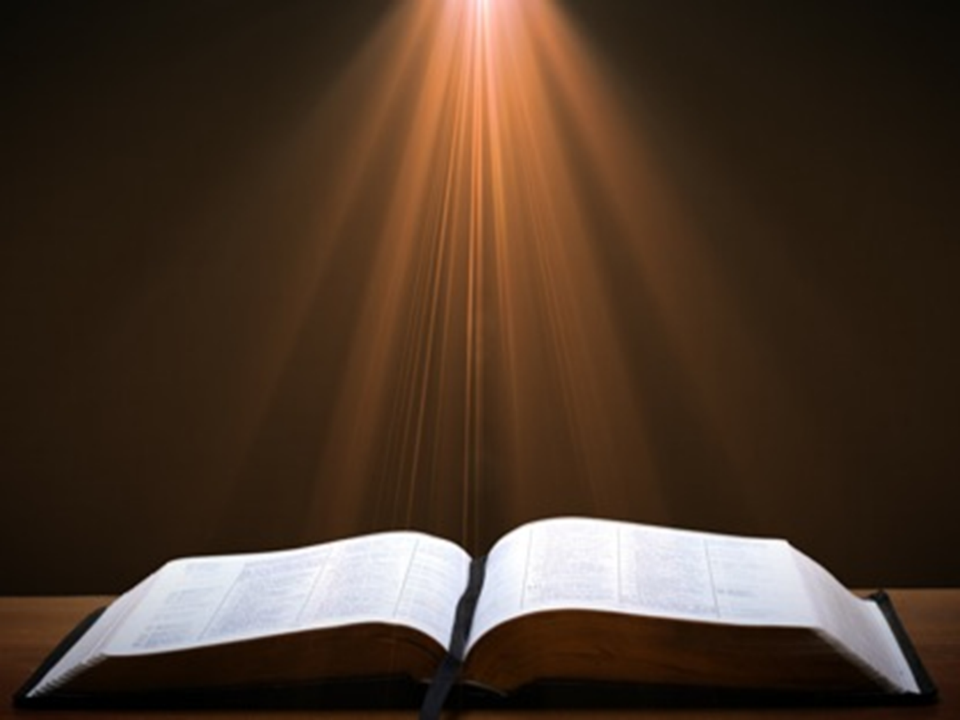 Genesis 6:11-13
“11 Now the earth was corrupt in the sight of God, and the earth was filled with violence. 12 And God looked on the earth, and behold, it was corrupt; for humanity had corrupted its way upon the earth. 13 Then God said to Noah, ‘The end of humanity has come before Me; for the earth is filled with violence because of people; and behold, I am about to destroy them with the earth.’”
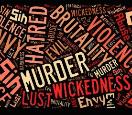 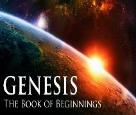 Genesis 4 Outline
First murder (Gen 4:1-15)
Ungodly line of Cain (4:16-24)
Godly line of Seth (4:25-26)
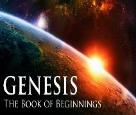 Ungodly Line of Cain(Gen 4:16-24)
Evil line that will not bring forth the Messiah (Gen 3:15)
Continuation of Cain’s line (4:16-18)
Immorality (4:19)
Technological but not spiritual advancement (4:20-22)
Violence  (4:23-24)
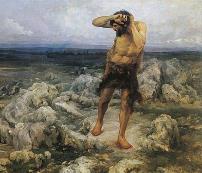 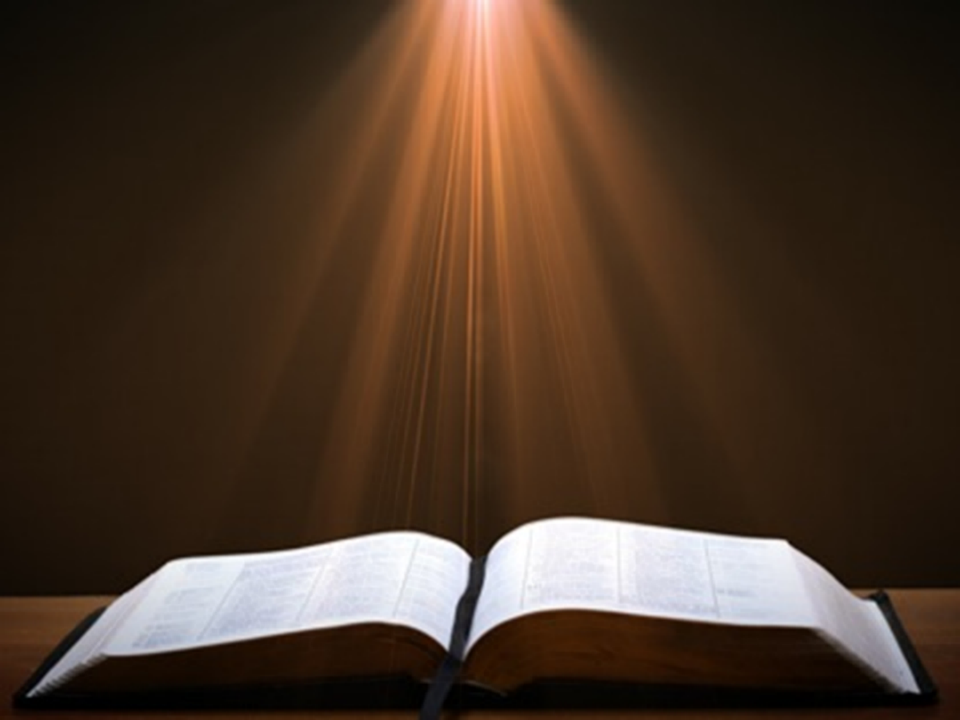 Genesis 1:26-28
26 Then God said, “Let Us make man in Our image, according to Our likeness; and let them rule over the fish of the sea and over the birds of the sky and over the cattle and over all the earth, and over every creeping thing that creeps on the earth.” 27 God created man in His own image, in the image of God He created him; male and female He created them. 28 God blessed them; and God said to them, “Be fruitful and multiply, and fill the earth, and subdue it; and rule over the fish of the sea and over the birds of the sky and over every living thing that moves on the earth.”
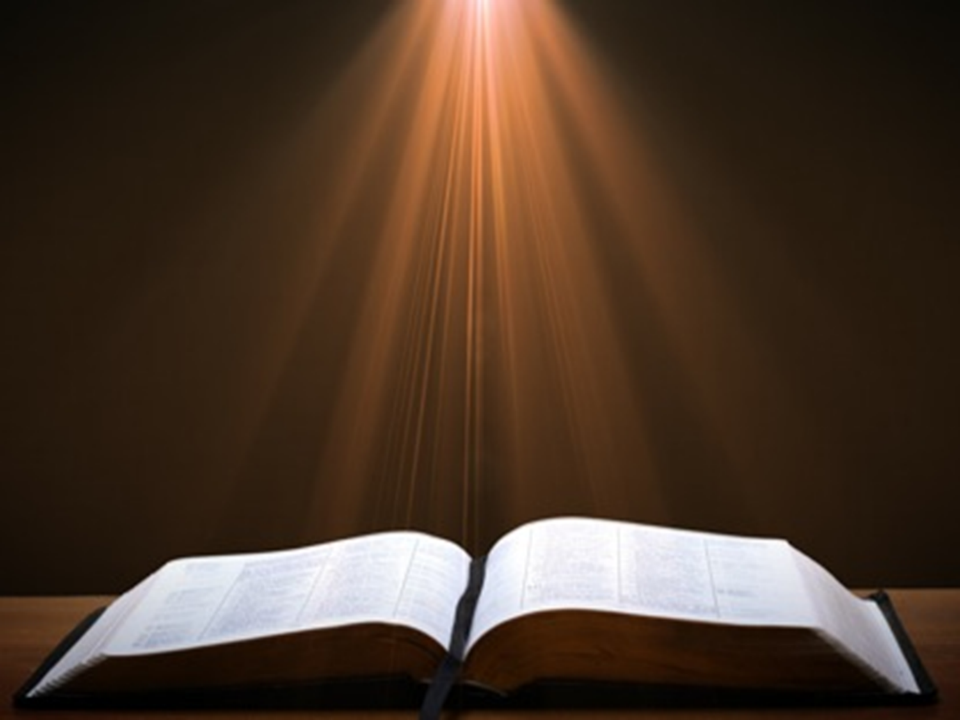 Genesis 9:6
“Whoever sheds man’s blood, By man his blood shall be shed, For in the image of God He made man.”
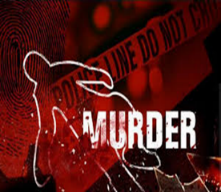 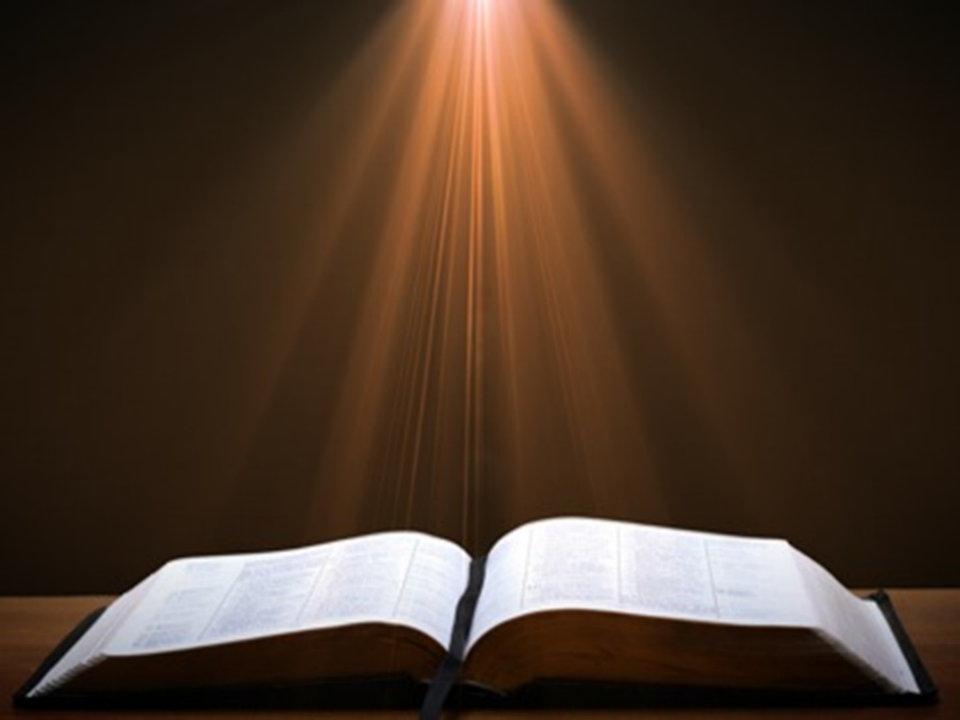 Revelation 9:20-21
“The rest of mankind, who were not killed by these plagues, did not repent of the works of their hands, so as not to worship demons, and the idols of gold and of silver and of brass and of stone and of wood, which can neither see nor hear nor walk; 21 and they did not repent of their murders nor of their sorceries (pharmakeia) nor of their immorality nor of their thefts.”
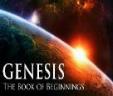 Genesis 6 Takeaways
Corruption of man in Noah’s day and Noah’s “perfection” (Gen 6:1-13)
Building of the ark (Gen 6:14-22)
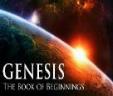 Genesis 6 Takeaways
Corruption of man in Noah’s day and Noah’s “perfection” (Gen 6:1-13)
Building of the ark (Gen 6:14-22)
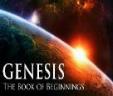 Genesis 6 Outline
God’s Grief (Gen 6:1-7)
God’s Grace (6:8-10)
God’s Destruction (6:11-13)
God’s Instruction (6:14-22)
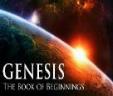 IV. God’s Instruction (Gen 6:14-22)
The structure (6:14-16)
The reason (6:17-18)
The animals (6:19-20)
The food (6:21)
The obedience (6:22)
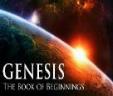 IV. God’s Instruction (Gen 6:14-22)
The structure (6:14-16)
The reason (6:17-18)
The animals (6:19-20)
The food (6:21)
The obedience (6:22)
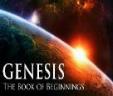 Dimensions of the Ark? (Genesis 6:15)
Ark = 450ft long, 75ft wide, 45 feet high
Ark capable of holding 125,000 animals
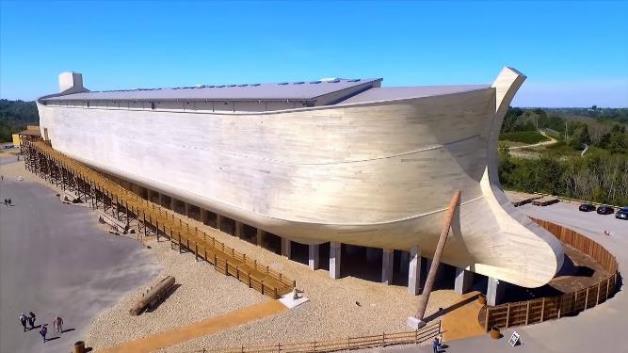 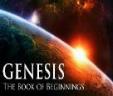 Dimensions of the Ark
Biblical flood account
Pagan flood accounts (300)
Similarities and differences
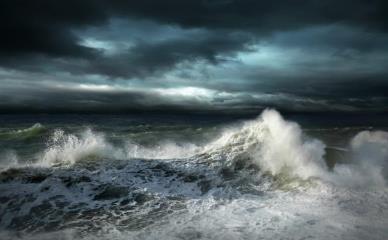 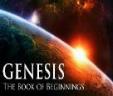 Hugh Ross 
The Genesis Question (Navpress, Colorado Springs, CO 1998), 164-65.
“First, when God pours out judgment, He gives ample warning ahead of time. He sends a spokesperson, a prophet, and gives that prophet a kind of platform from which to be heard. For the antediluvians, Noah was that prophet and the scaffolding around the ark was his platform.”
Explanation of Similarities & Differences Between the Biblical and Pagan Flood Accounts
The pagans accounts (Babylonian creation – Enuma Elish & flood – Gilgamesh) borrowed from the Bible? – Unlikely since some pagan accounts (1800 B.C.) precede the time when Gen. was written (1446 B.C.)
The Bible borrowed from the pagan accounts? – A possibility
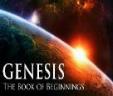 Explanation of Similarities & Differences Between the Biblical and Pagan Flood Accounts
Common source
Historical event
Noahic Bible
Toledoth
Spreading knowledge of historical event into all early cultures
Paganism’s adjustment (monotheism, sin, ethics)-Rom. 1:18-32
God’s readjustment-correction through Moses
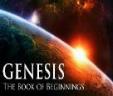 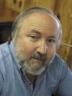 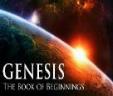 Dr. Arnold G. Fruchtenbaum
The Book of Genesis Record, 142
“The eleventh observation is connected with archeology. There are two kings’ lists from archeology that reflect what is happening in this chapter. The first is the Sumerian King List from Sumer in Mesopotamia, dating from about the year 2000 b.c. It lists a total of ten kings, with a total of 241,200 years. That is an average of about 24,000 years per king. Therefore, the concept of longevity of ten generations is something reflected in the Sumerian King List.”
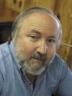 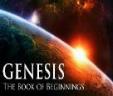 Dr. Arnold G. Fruchtenbaum
The Book of Genesis Record, 142
“It is also interesting that after the list of the ten kings, it then adds, ‘and then the flood came.’ The flood came with the tenth, just as it is in this Genesis 5 passage. The second is the Berussos King List. Berussos was a Babylonian priest of the third century b.c., and he also lists ten kings before the flood.”
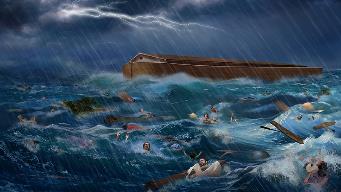 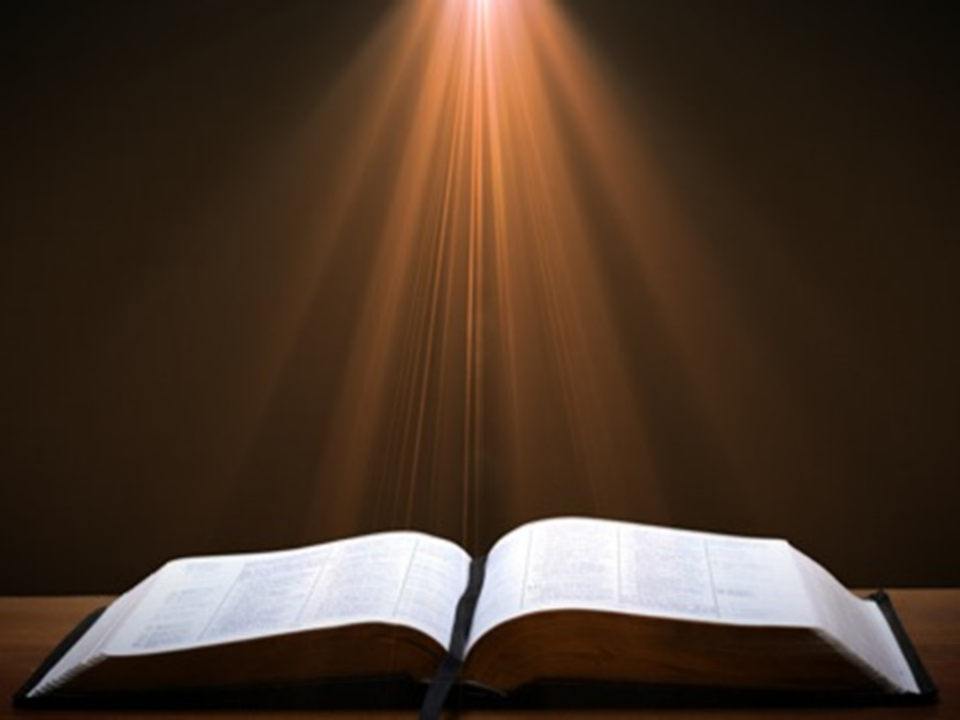 John 20:30-31
“30 Therefore many other signs Jesus also performed in the presence of the disciples, which are not written in this book; 31 but these have been written so that you may believe that Jesus is the Christ, the Son of God; and that believing you may have life in His name.”
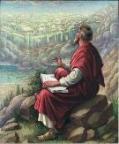 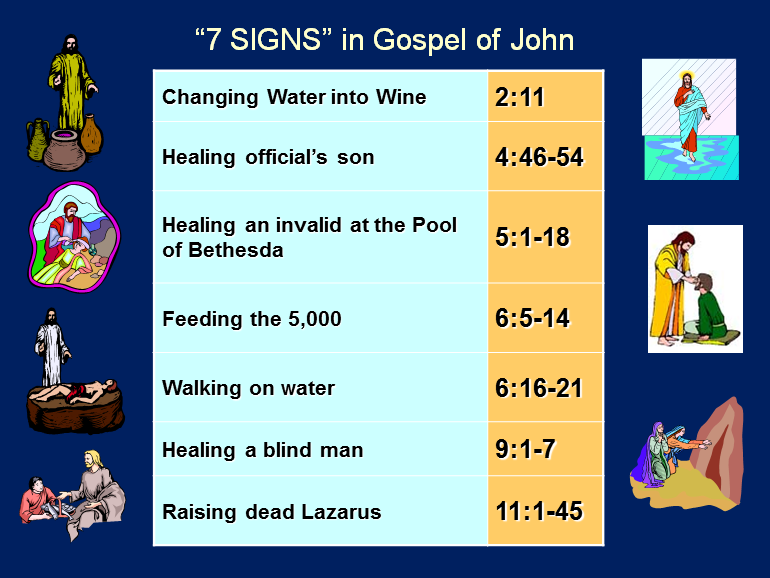 7 “I AM” statements in John
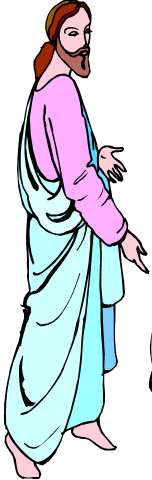 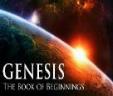 IV. God’s Instruction (Gen 6:14-22)
The structure (6:14-16)
The reason (6:17-18)
The animals (6:19-20)
The food (6:21)
The obedience (6:22)
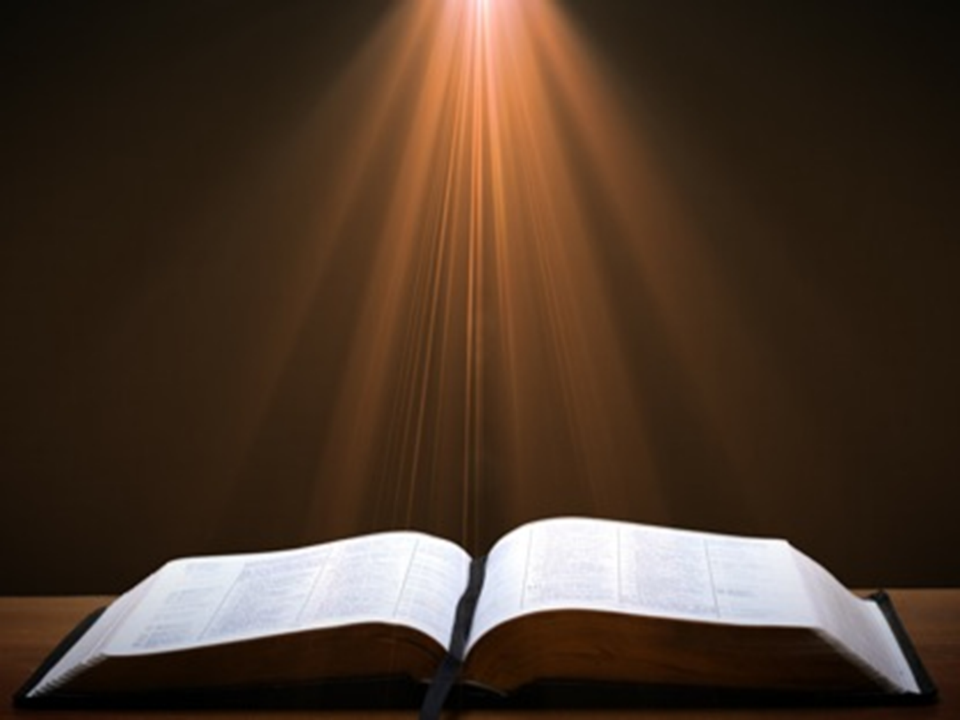 Genesis 8:21
The Lord smelled the soothing aroma; and the Lord said to Himself, “I will never again curse the ground on account of man, for the intent of man’s heart is evil from his youth; and I will never again destroy every living thing, as I have done.[emphasis mine].
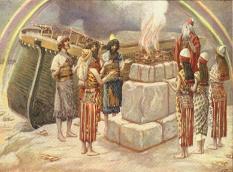 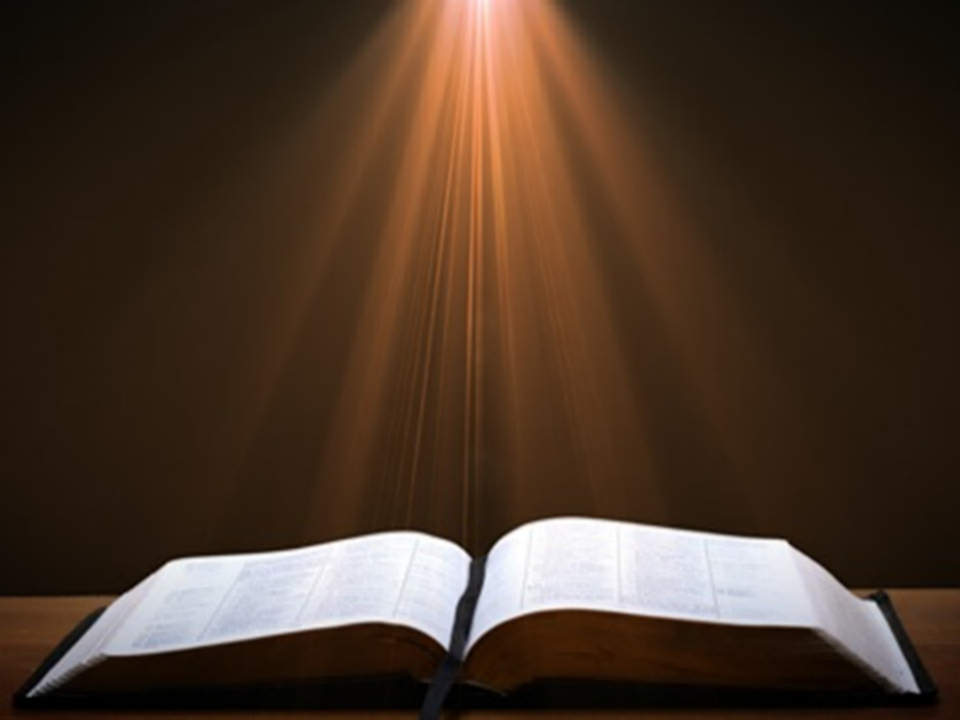 Genesis 3:15
“And I will put enmity Between you and the woman, And between your seed and her seed; He shall bruise you on the head, And you shall bruise him on the heel.”
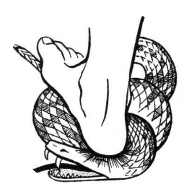 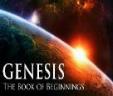 IV. God’s Instruction (Gen 6:14-22)
The structure (6:14-16)
The reason (6:17-18)
The animals (6:19-20)
The food (6:21)
The obedience (6:22)
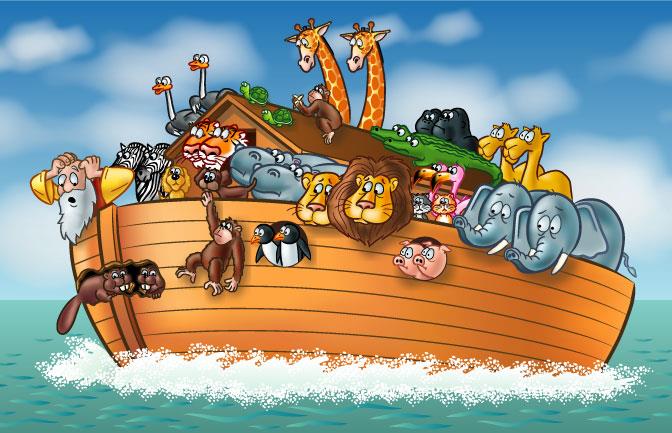 How Did Noah Fit All of the Animals on to the Ark? (John 3:12)
No
Sea creatures (6:20)
Insects (7:22)
Plants (6:20)
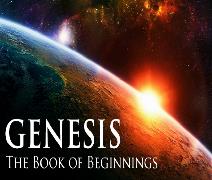 Woodmoorape, Noah’s Ark: A Feasibility Study
How Did Noah Fit All of the Animals on to the Ark? (John 3:12)
Limitations
Seven pairs or just sevens? (7:2)
Only clean animals (7:2; Lev 11; Deut 14)
Kind (6:20)
Extinct animals overstated
Not fully grown
Hybernation
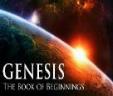 How Did Noah Fit All of the Animals on to the Ark? (John 3:12)
16,000 animals
Ark = 450ft long, 75ft wide, 45 feet high
Ark capable of holding 125,000 animals
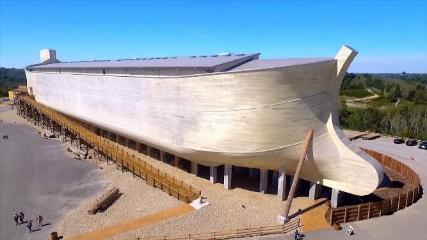 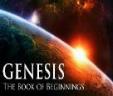 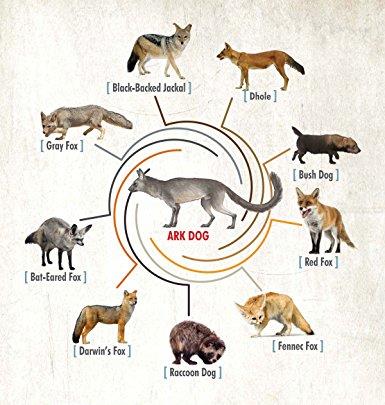 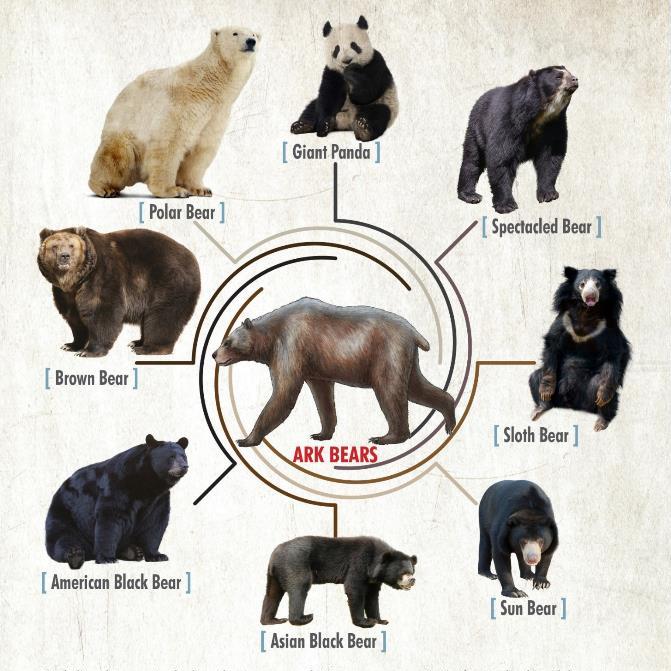 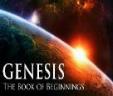 IV. God’s Instruction (Gen 6:14-22)
The structure (6:14-16)
The reason (6:17-18)
The animals (6:19-20)
The food (6:21)
The obedience (6:22)
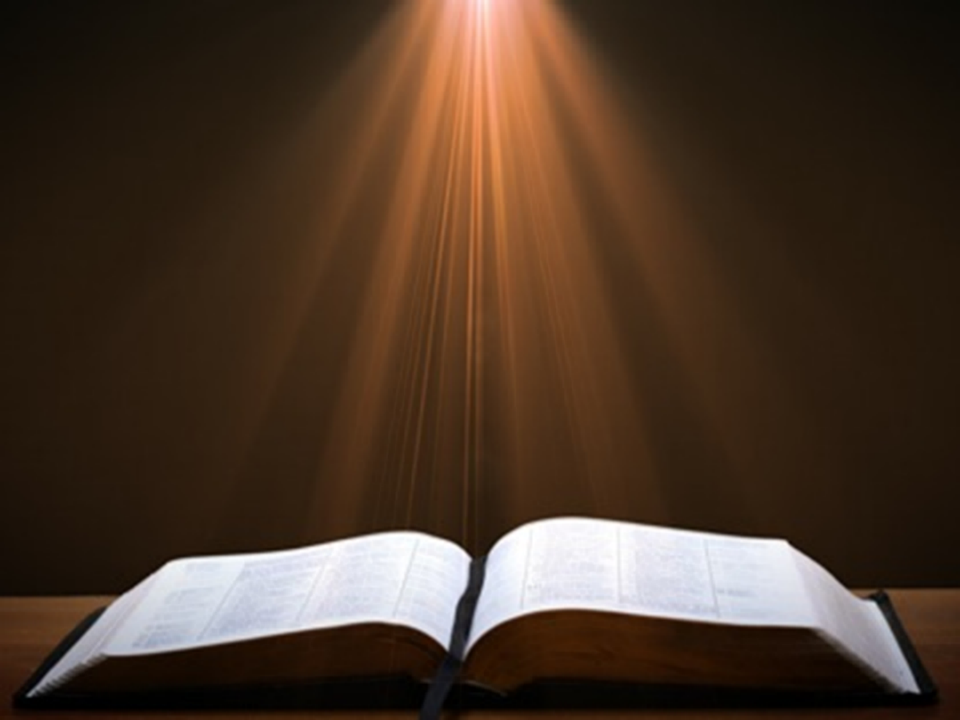 Genesis 1:29-30
“29 Then God said, ‘Behold, I have given you every plant yielding seed that is on the surface of all the earth, and every tree which has fruit yielding seed; it shall be food for you; 30 and to every beast of the earth and to every bird of the sky and to every thing that moves on the earth which has life, I have given every green plant for food’; and it was so.”
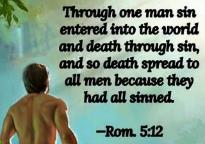 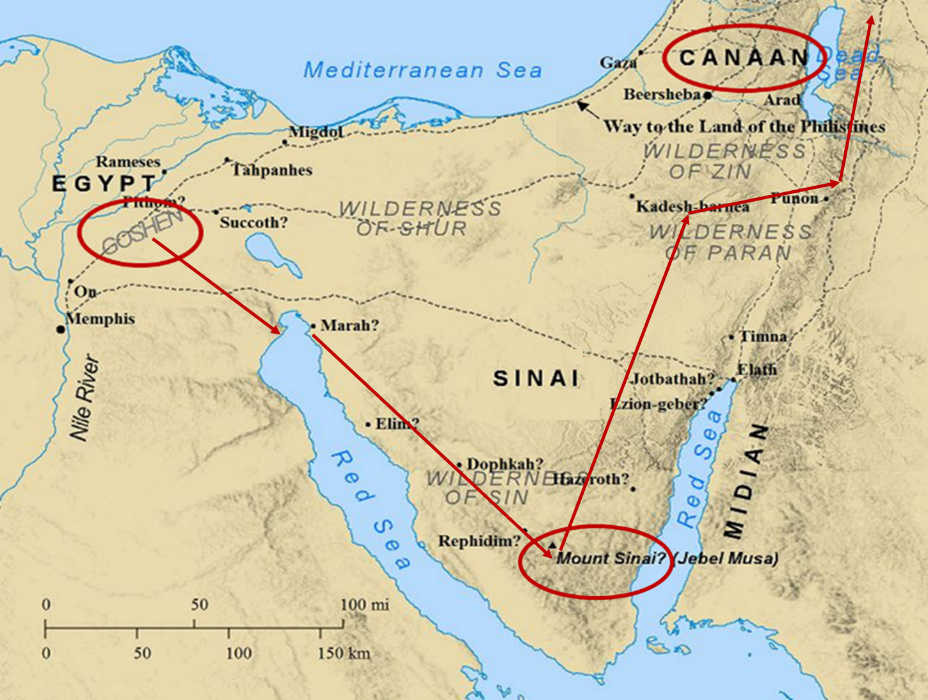 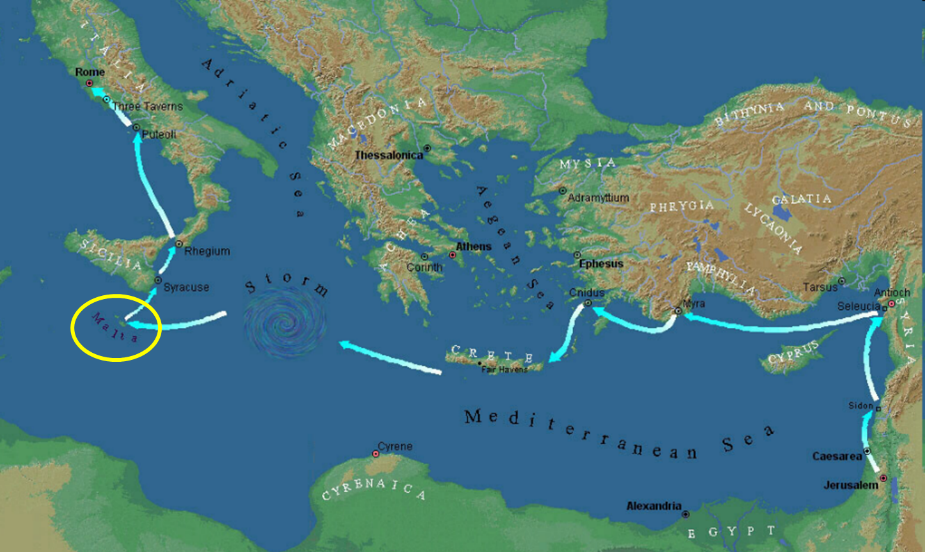 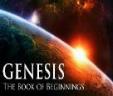 IV. God’s Instruction (Gen 6:14-22)
The structure (6:14-16)
The reason (6:17-18)
The animals (6:19-20)
The food (6:21)
The obedience (6:22)
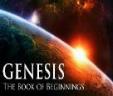 Dimensions of the Ark? (Genesis 6:15)
Ark = 450ft long, 75ft wide, 45 feet high
Ark capable of holding 125,000 animals
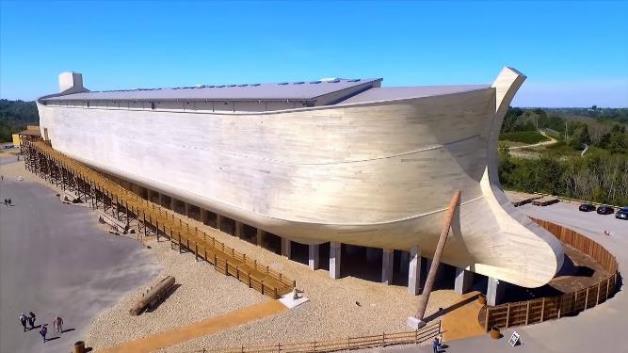 Conclusion
GENESIS STRUCTURE
Genesis 1-11 (four events)
Creation (1-2)
Fall (3-5)
Flood (6-9)
National dispersion (10-11)
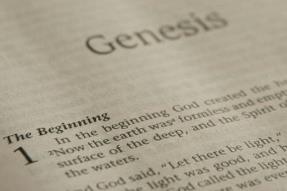 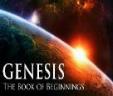 The Flood (Gen 6–9)
Events before the flood (Gen 6)
The flood (Gen 7)
The abating of the waters (Gen 8)
Events following the flood (Gen 9)
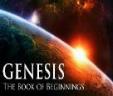 Genesis 6 Outline
God’s Grief (Gen 6:1-7)
God’s Grace (6:8-10)
God’s Destruction (6:11-13)
God’s Instruction (6:14-22)
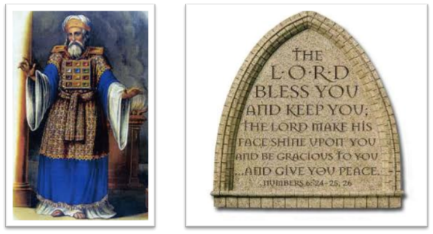 “The Lord bless you and keep you;  the Lord make his face shine on you and be gracious to you;  the Lord turn his face toward you and give you peace.” (NIV)